Information Technology Report

Mick Hanna
Supervisor, IT Support Services


ERCOT Public
October 2021
Incident Report Highlights
Service Availability – September 2021
Retail Market IT systems met all SLA targets
Market Data Transparency IT systems met all SLA targets
Retail Incidents & Maintenance – September 2021
9/19/2021 – Planned retail maintenance outage for site failover.
Non-Retail Incidents & Maintenance – September 2021
9/13/2021 – Planned system release. 
9/14/2021-9/16/2021 – Planned maintenance outage for site failovers.
ListServ Incidents & Maintenance – September 2021
9/19/2021 and 9/29/2021 – Planned system maintenance for site failover.
2
MarkeTrak Performance
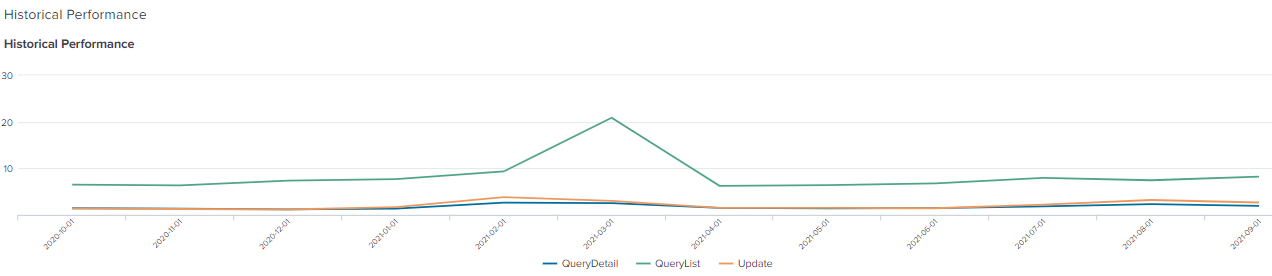 3
September ListServ Stats
544 Posts
270067 Recipients
RMS List
80 Posts
8 New Subscriptions
1 Unsubscribe
4